Närmare samarbete Arbetsterapeut – Biståndshandläggare
Jens Anshelm
Biståndshandläggare
Linda Nordbeck
Leg.arbetsterapeut
Eslövs kommun har 34739 invånare (220630)
Ca 20000 i Eslöv, 12 byar i kommunen med ca 9000 invånare. 5000 bor ute på landsbygd. 

Myndighetsenheten
1 Förste biståndshandläggare5 Biståndshandläggare – distrikt (2st Silvia-handläggare)
1 Arbetsterapeut 
2 Biståndshandläggare – vårdplanering
1 Distriktssköterska – vårdplanering

1,5 handläggare LSS
1,5 handläggare socialpsykiatri
[Speaker Notes: L]
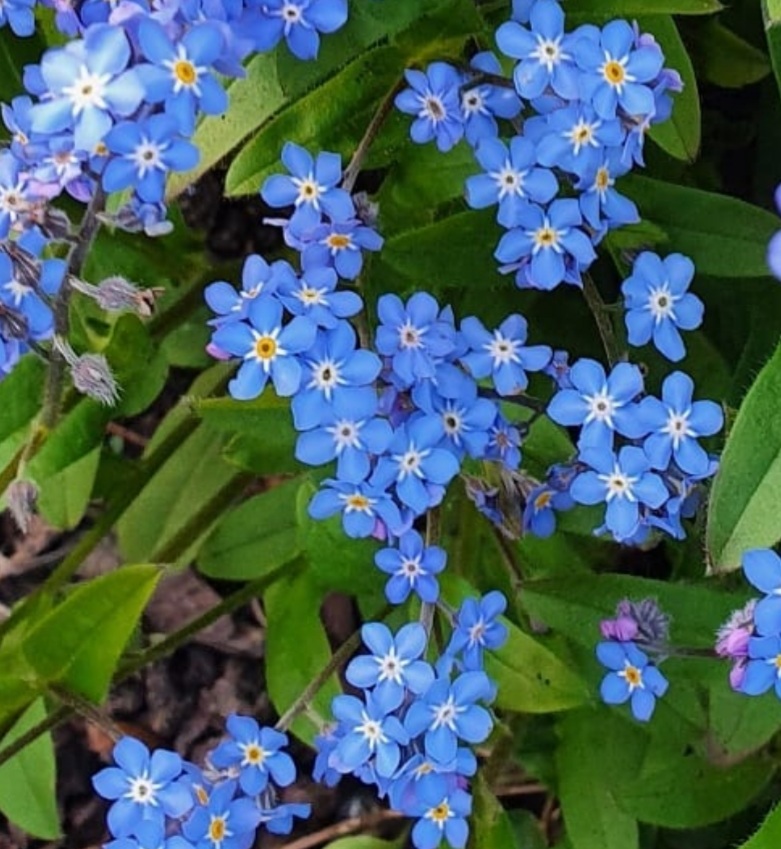 Erbjuder gemensamma hembesök.
Frivilligt 
Avgiftsfritt
Ge brukarna förutsättningar att vara så självständiga som möjligt, minska brukarens önskan om att få hjälp.
Arbetsterapeutisk bedömning som ett stöd i utredningen. 
Utreda träningsbehov och/eller kompensatoriska åtgärder hjälpmedel/bostadsanpassningar i samband med ansökan om hemtjänstinsatser. 
Delta i olika möten, bidra med rehab perspektiv, rehabiliterande förhållningssätt.
Upprätthålla och utveckla samarbete mellan myndighetsenheten och REHAB-enheten. 
Finns politiskt beslut i Eslövs kommun att alla nya beslut ska följas upp efter 6 – 8 veckor. 
Arbetsterapeut-tjänst betalar sig själv.
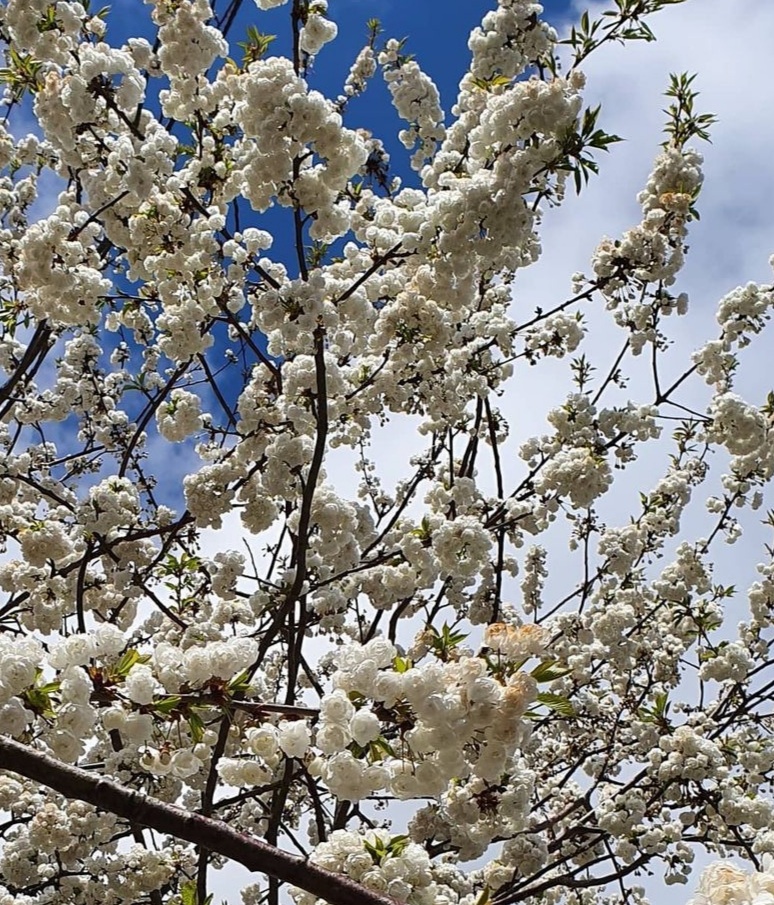 Biståndshandläggare äger sin utredning.
Arbetsterapeutbedömning är underlag till utredning. Arbetsterapeut har inga synpunkter på den sammanlagda bedömningen. 
Ställer frågor på gemensamt besök, handläggare får svaret i första person. 
Ser möjligheter, erbjuder snabba lösningar
Frågor besvaras på en gång på gemensamma besök.
Ett samarbete
Fördelar – vinster för den enskilde
Kan bibehålla självständighet längre 
Möjlighet att själv få prova och ta ställning till ev. andra alternativ istället för att söka hjälp av hemtjänst. 
Lättare att boka träningsbesök med arbetsterapeut. 
Den enskilde får mer information under samma hembesök.
Fördelar – i verksamheten
Större förståelse för varandra. Kunskap och insikt i varandras arbete. 
Lär sig om varandras professioner, resonerar mera lika. Samsyn. 
Förmedlar samma till den enskilde och kolleger. 
Den enskilde får mer information under samma hembesök.
Göra en första gemensam bedömning om den enskilde och om hemmiljön. Samlar tillsammans ihop ett bredare underlag till handläggarens utredning. 
Blir oftast väldigt trevliga hembesök.
Framgångsfaktorer
Har en engagerad och stöttande chef. 
Tillhör samma enhet, samma chef.
Sitta i anslutning till varandra, samma korridor. 

Fått möjlighet att göra många hembesök tillsammans för att jobba ihop sig.  
Arbetsterapeut har haft möjlighet att boka hembesök för träning och hjälpmedelsutprovning i nära anslutning till det gemensamma hembesöket.
Har blivit ett självklart samarbete.

Rehabiliterande förhållningssätt, alla hjälps åt att hålla detta levande. 

Tröskelprincipen, kommunens rehab förskriver de flesta hjälpmedel.
Vart är vi påväg ?
Aktivare medborgare klarar sig längre självständigt och utan insatser från kommunen. 

Hitta möjligheter för den enskilde att vara självständig längre.
Välfärdsteknik
Förebyggande insatser
Främja fysisk aktivitet.
Tack för oss!
Kontaktuppgifter: 
Biståndshandläggare Jens Anshelm			Jens.anshelm@eslov.se
Arbetsterapeut Linda Nordbeck			Linda.nordbeck@eslov.se